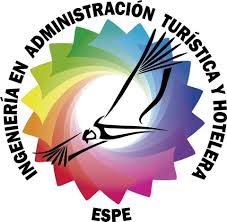 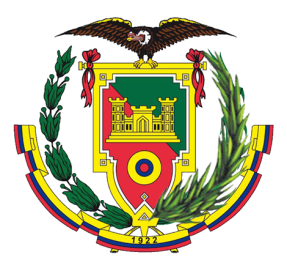 TEMA: “AGROTURISMO COMO ESTRATEGIA DE DESARROLLO SOSTENIBLE PARA LA PARROQUIA 6 DE JULIO DE CUELLAJE, IMBABURA”AUTORAS: FLORES FLORES, LEYDI ELIZABETH PINZÓN VENEGAS, KARLA PAOLADIRECTOR: MSc. ÁLVAREZ CALUPIÑA, GABRIELA FERNANDASANGOLQUI
 2020
INTRODUCCIÓN
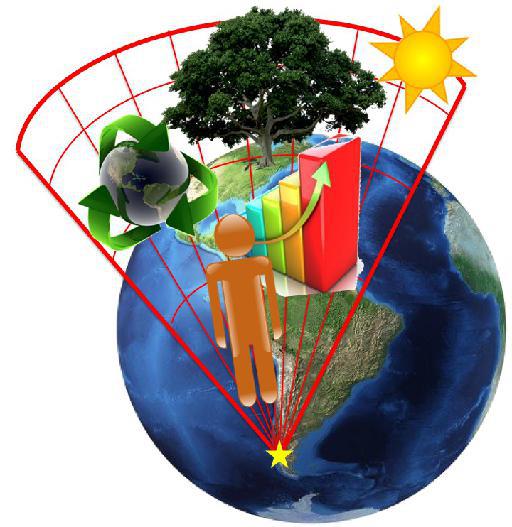 OBJETIVOS
ESPECÍFICOS
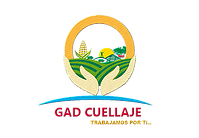 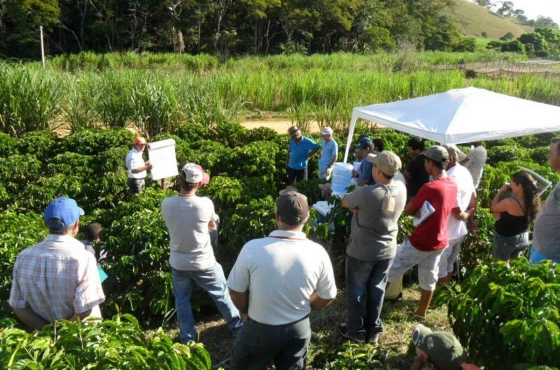 MARCO TEÓRICO
SISTEMA TURÍSTICO DE VARISCO
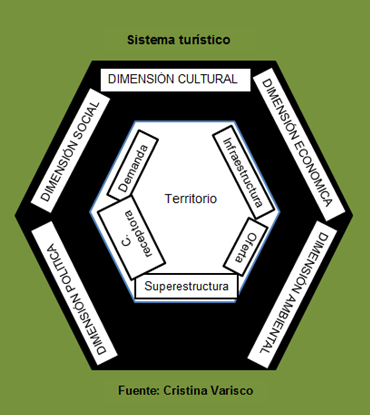 DEFINICIONES
MARCO REFERENCIAL
NIVEL MUNDIAL
AMÉRICA LATINA
NIVEL NACIONAL
España y otros modelos europeos
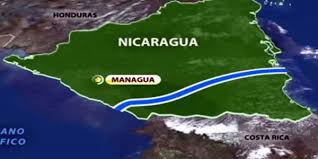 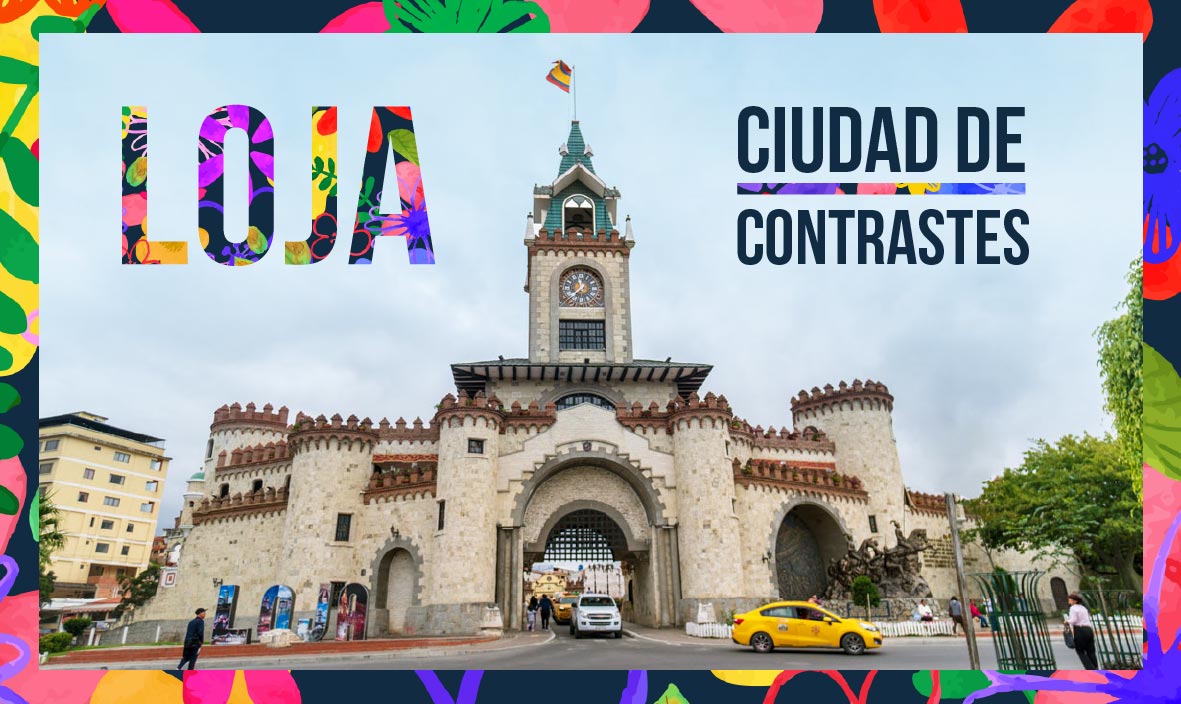 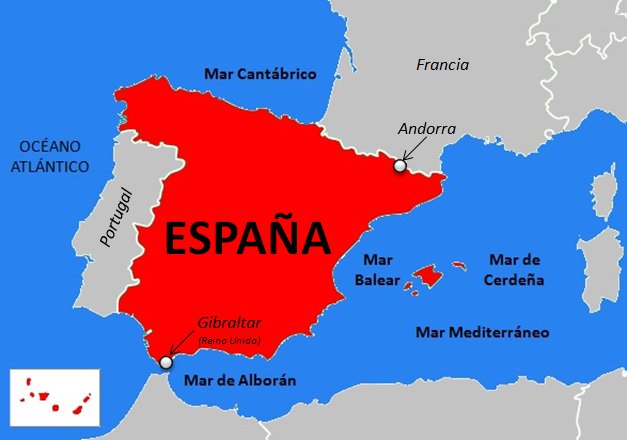 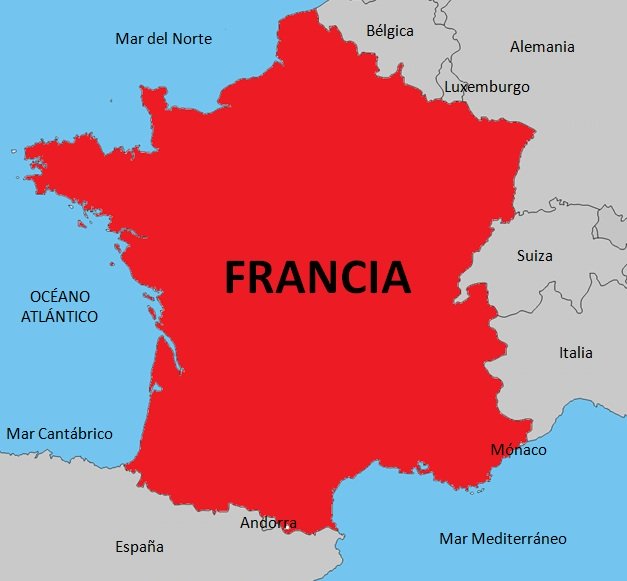 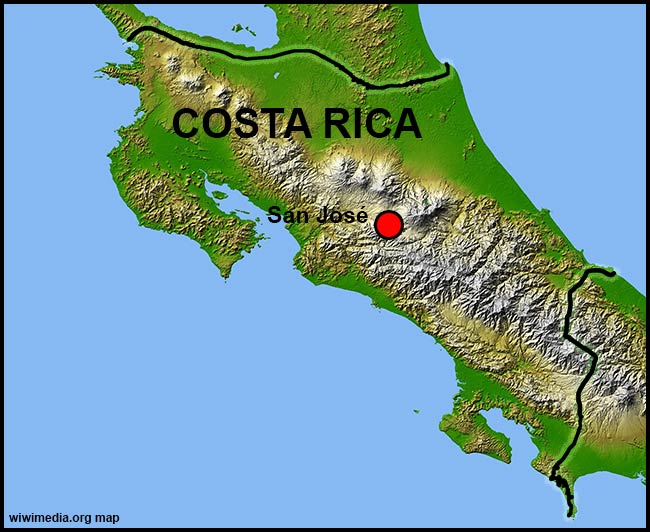 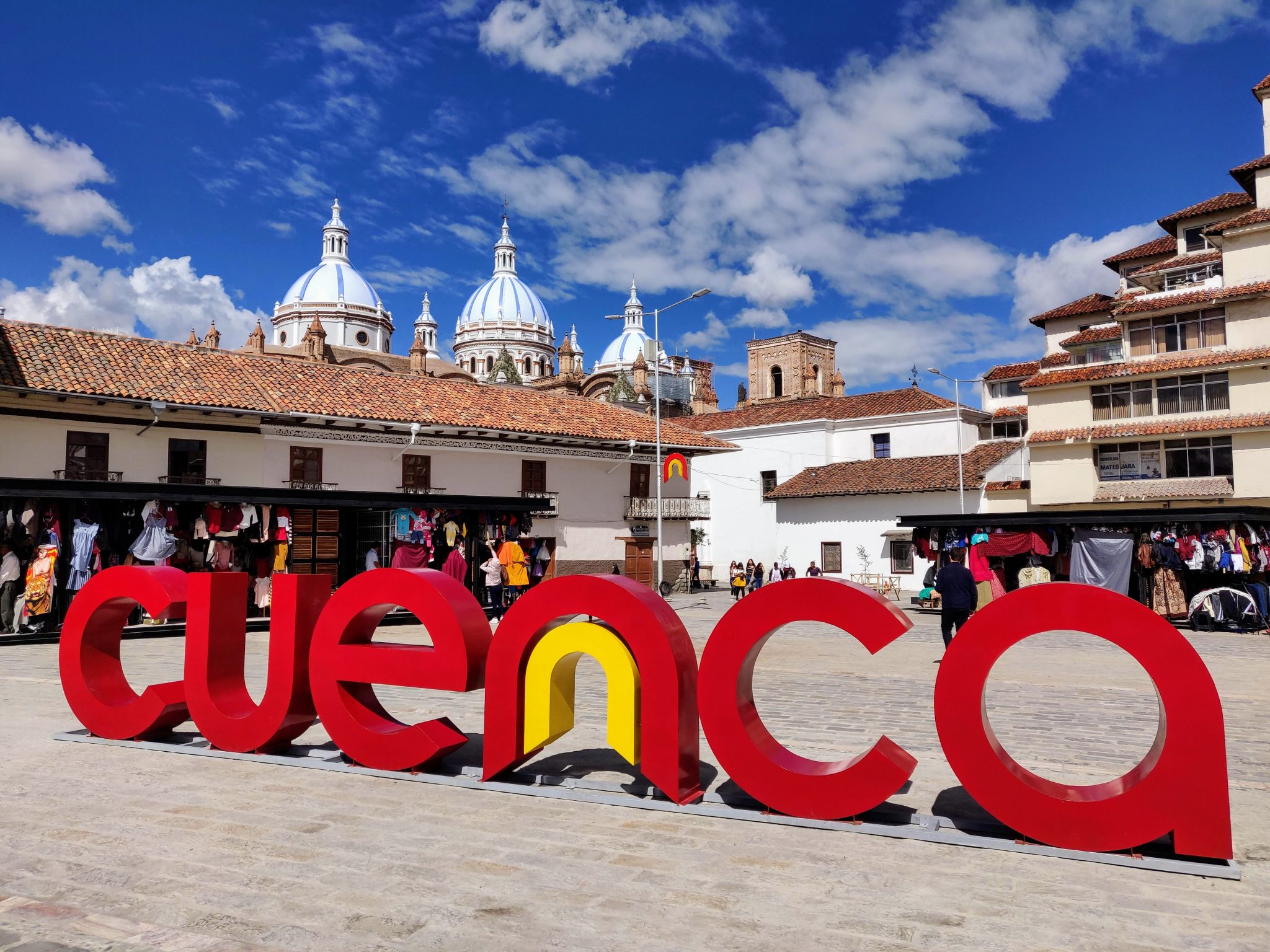 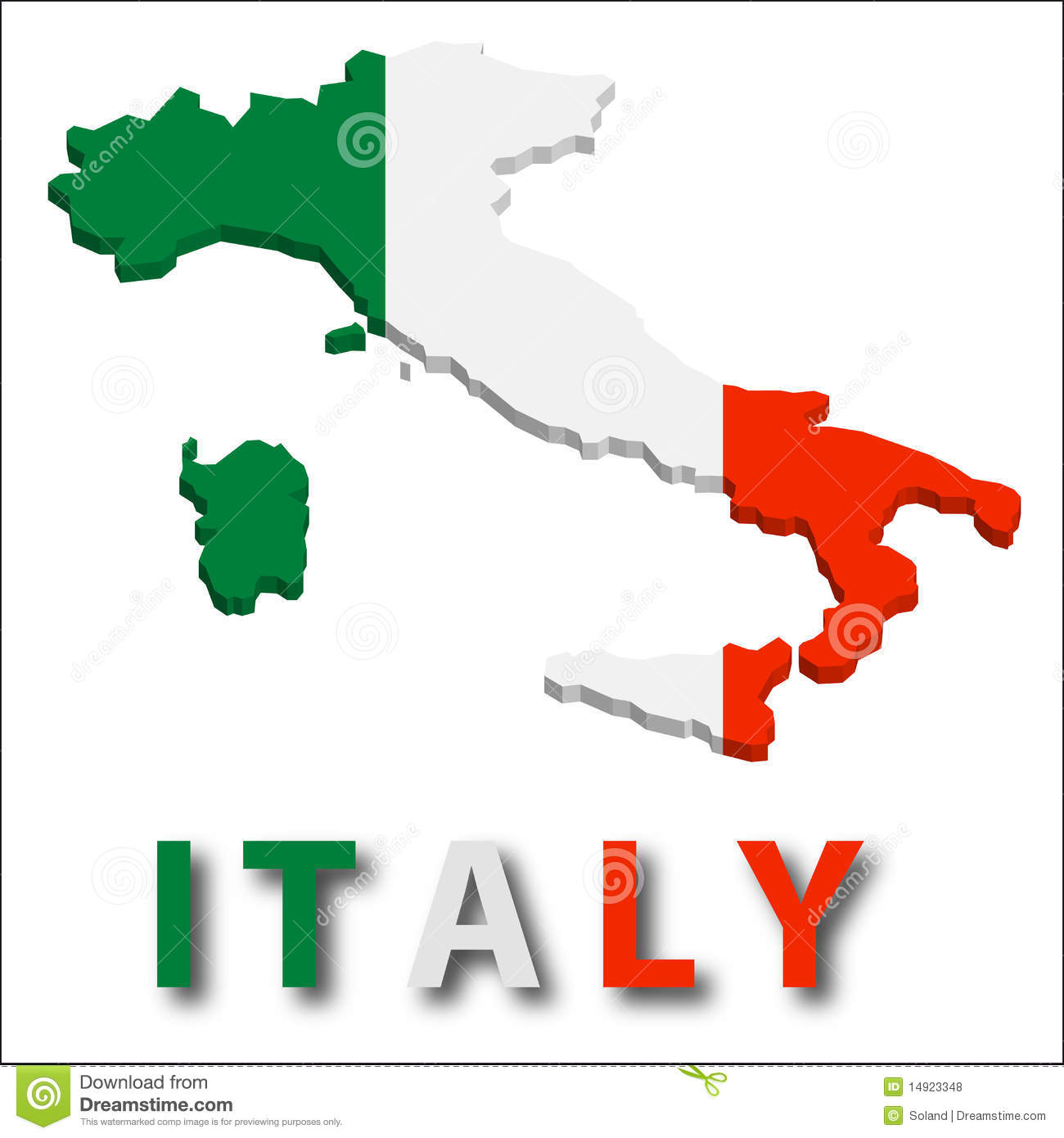 Tour de la pimienta
MARCO SITUACIONAL
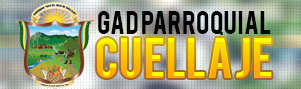 Ubicación geográfica
Actividades económicas
10 atractivos turísticos
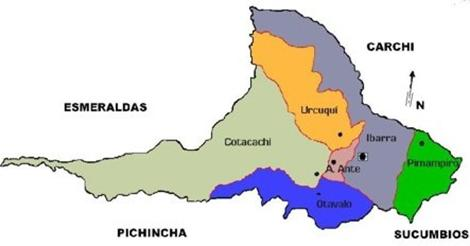 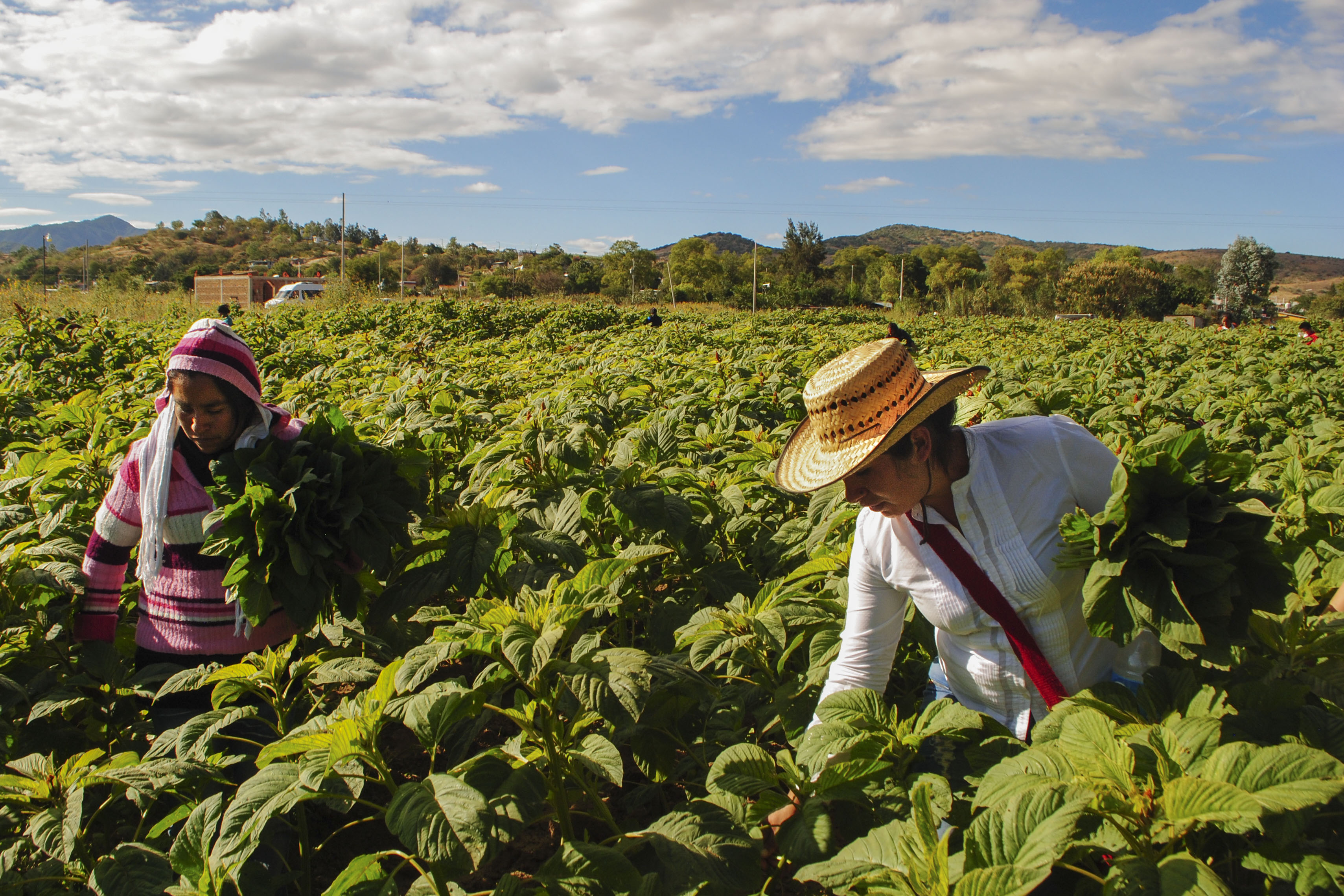 Recursos hídricos
Uso de suelo
METODOLOGÍA
Cualitativo
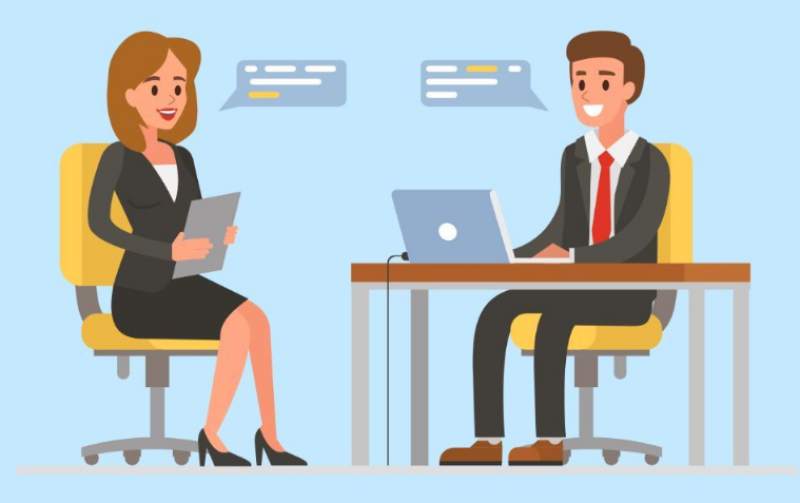 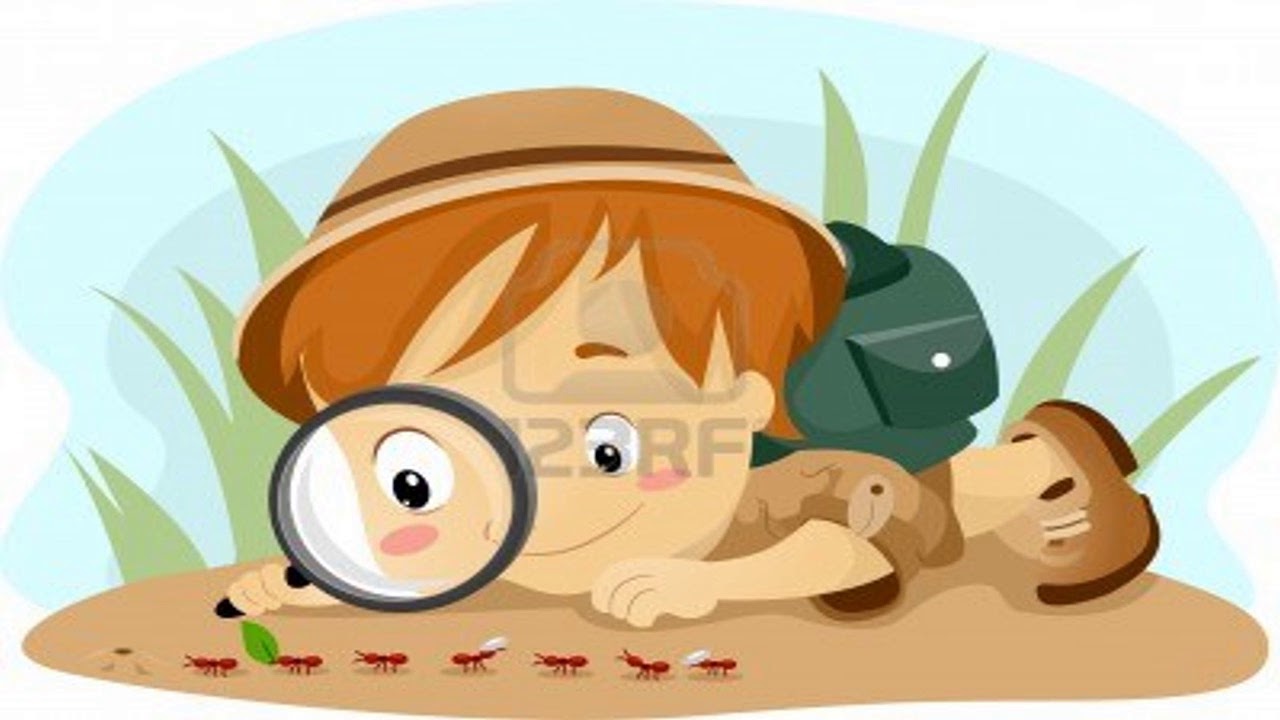 Cuantitativo
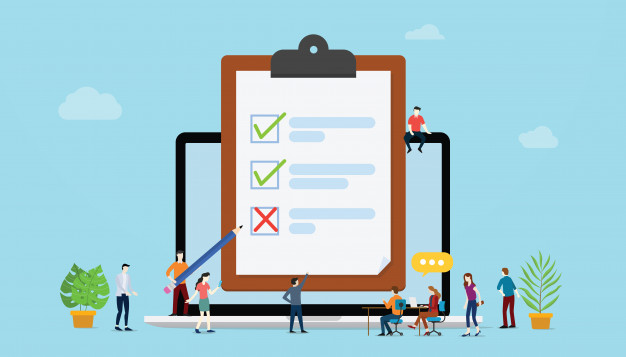 Representante GAD parroquial Cuellaje
MUESTRA
Entrevista
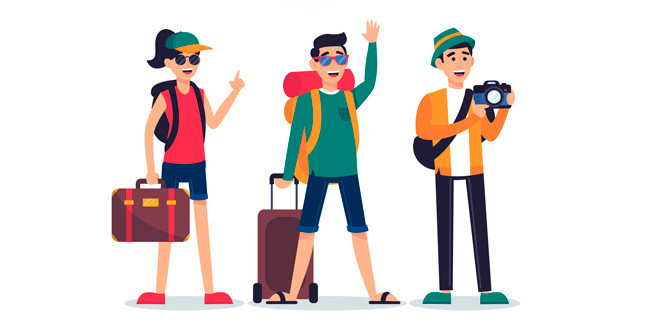 Termas de Nangulví
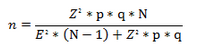 n = 196
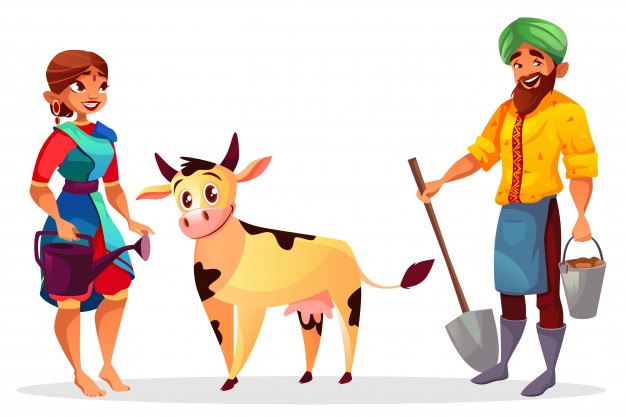 54 jefes de hogar
513 familias
Encuesta y ficha de observación
RESULTADOS
Finqueros de Cuellaje
81% pertenecen al sexo masculino
Nivel de educación primaria 68%
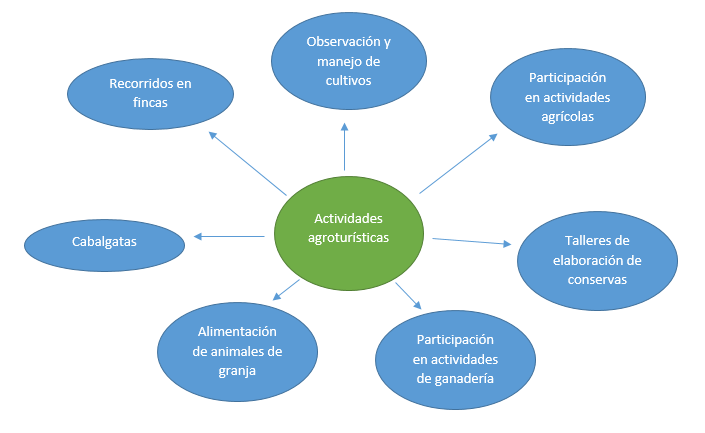 Ingreso mensual máximo $394 el 74%
89% - Agricultura   41% - Ganadería
9% - Turismo
70% no realiza turismo por falta de conocimiento
52% por falta de financiamiento
98% están interesados en participar en proyectos de agroturismo
5 fincas aptas para el agroturismo
Turistas
60% pertenecen al sexo femenino
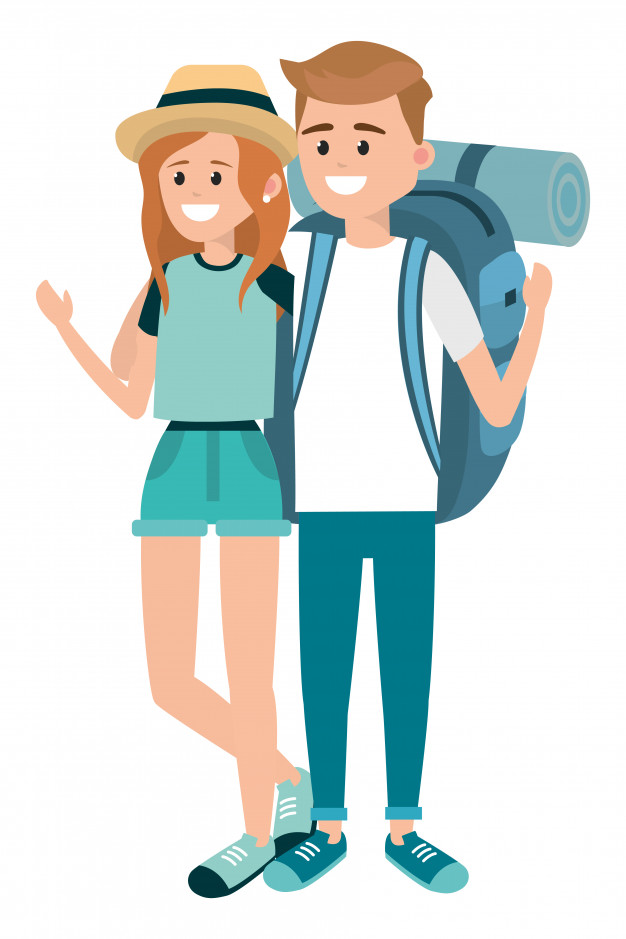 Tercer nivel de educación  50%
50% ingreso mensual superior a $394,00
97 % - Nacionales    3% - Extranjeros
60% provienen de Quito
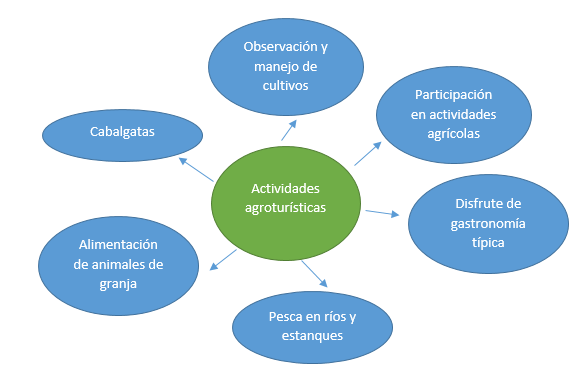 40% asiste por primera vez – 35% una vez al año
60% permanecen un día en Cuellaje
74% asiste con su familia
Agroturismo como cuarto lugar en preferencia
85 % no ha visitado fincas agroturísticas en Cuellaje
95% están interesados en visitar
Entrevista
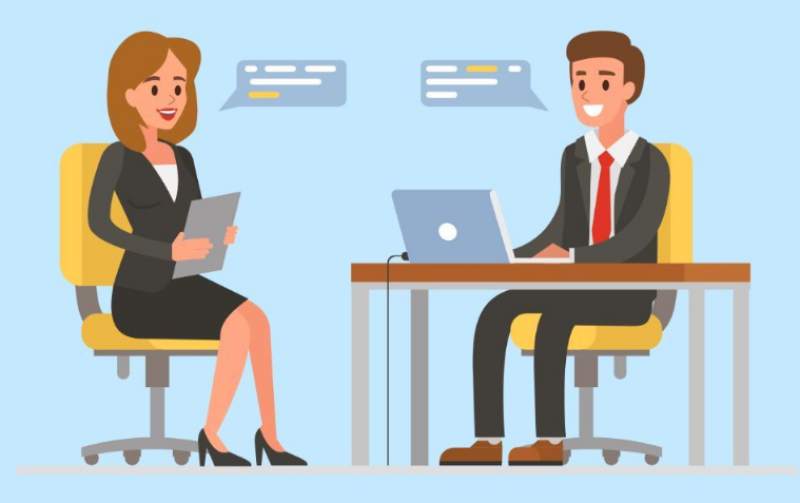 Presidente GAD parroquial de Cuellaje
ESTRATEGIAS
OFERTA TURÍSTICA
Ofertar actividades agroturísticas con las 5 fincas aptas para realizar agroturismo.
Creación de Asociación de Agroturismo de Cuellaje
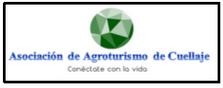 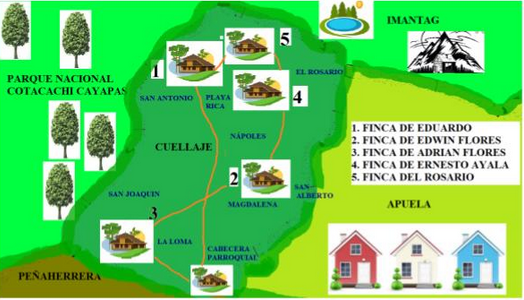 Desarrollar productos agroturísticos
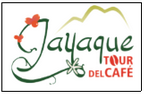 Creación de sitios de camping
Press tours y fam trips
SUPERESTRUCTURA
DEMANDA TURÍSTICA
Capacitar a pobladores como guías locales - MINTUR
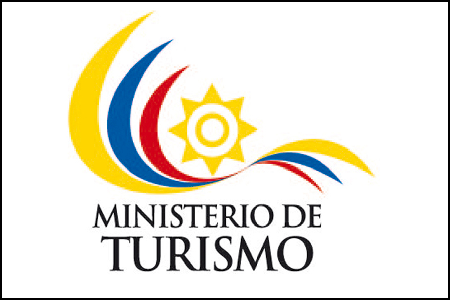 Implementar el uso de un CRM (Customer Relationship Management)
Campaña publicitaria enfocada en el agroturismo.
INFRAESTRUCTURA
Búsqueda de fuentes externas de financiamiento.
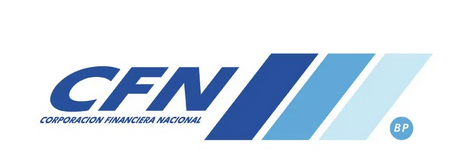 Realizar publicidad turística con la participación de estudiantes.
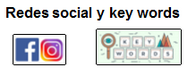 COMUNIDAD RECEPTORA
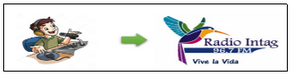 Campañas de sensibilización a la comunidad local
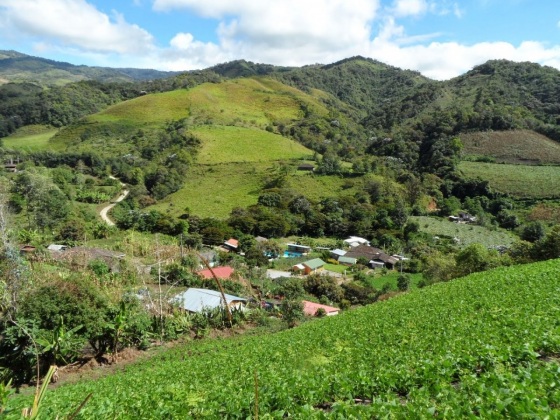 CONCLUSIONES
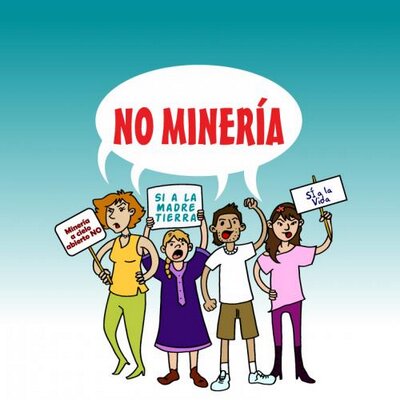 RECOMENDACIONES
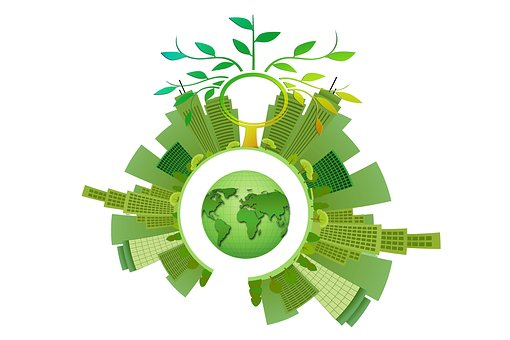 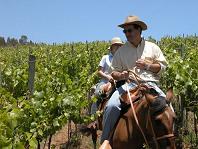 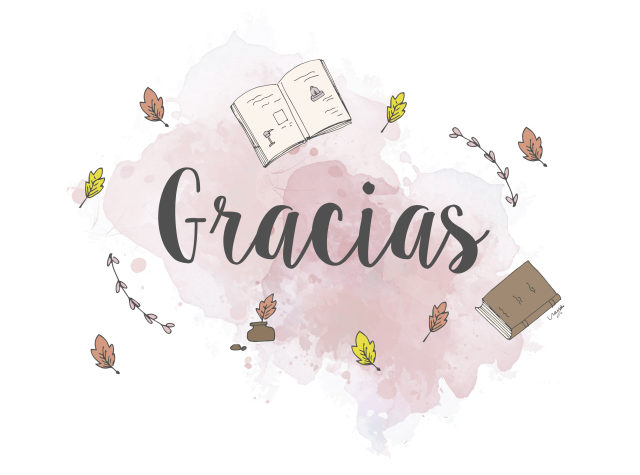